Lecture 5:Case Analysis
CSE 373 – Data Structures and Algorithms
CSE 373 19 Su - Robbie Weber
Warm Up!
Take 2 Minutes
Which of the following is in O(n2)? Ω(n2)? Θ(n2)?
Big-O
Big-Omega
www.pollev.com/cse373activity for participating in our active learning questions. 
https://www.pollev.com/cse373studentqs to ask your own questions
a.
f(n) ∈ O(n2)
b.
f(n) ∈ O(n2)
c.
f(n) ∈ O(n2)
d.
f(n) ∈ O(n2)
f(n) ∈ Ω(n2)
f(n) ∈ Θ(n2)
Big-Theta
e.
f(n) ∈ Ω(n2)
2
CSE 373 SP 20 – Chun & Champion
Simplified, tight big-O
CSE 332 SU 18 - Robbie Weber
3
Administrivia
Project 0 due 11:59pm PST tonight
- Project 1 out by midnight tonight, due Wednesday April 15th
New post-lecture extra credit
Available on website before 6pm PST day of lecture
Closes 48 hours later
collaboration policy (please don’t share code with not-your-partner – but you can talk about it at a high level)
come to OH! We’re lonely and Piazza is getting filled with debugging questions that are easier to talk about in real-time.
CSE 373 SP 20 – Chun & Champion
4
Project notes
How to effectively work on partner projects:
Pair program! See the document on the webpage.
Two brains is better than one when debugging
We expect you to understand the full projects, not just half of the projects.
Meet in real-time with your partner (screen-share over a zoom call!).
Please don’t:
Come to office hours and say “my partner wrote this code, I don’t understand it. Please help me debug it.”
Just split the project in-half and each do half (or alternate projects)
Be mean to your partner.  Working with someone else will probably take some patience but the result is usually awesome if we’re all respectful.
CSE 373 19 Su - Robbie Weber
Questions
CSE 373 SP 18 - Kasey Champion
6
Case Analysis
CSE 373 19 Su - Robbie Weber
Where we left off last time:
code modeling
a function modeling the runtime of a piece of code
a piece of code
big O runtime
big Omega runtime
big Theta runtime
asymptotic analysis
An example of the process
code modeling
f(n) = 

5n +3
method1()
CSE 373 SP 18 - Kasey Champion
8
[Speaker Notes: For a lot of code, your function is more normal / simple and so then there isn’t that much use for O / Omega Theta]
What’s the code model for the runtime of `print` in terms of n? (Assume System.out.println takes constant runtime)
public void print(int n){
   for(int i=0; i < n; i++){
       System.out.println(i);
   }
}
CSE 373 19 Su - Robbie Weber
What’s the code model for the runtime of `print` in terms of n? (Assume System.out.println takes constant runtime)

Maybe something like f(n) = 3n + 2 
(note: this is made up, since the details of the constants don’t matter)
public void print(int n){
   for(int i=0; i < n; i++){
       System.out.println(i);
   }
}
CSE 373 19 Su - Robbie Weber
What’s the code model for the runtime of `print` in terms of n? (Assume System.out.println takes constant runtime)

Maybe something like f(n) = 3n + 2 
(note: this is made up, since the details of the constants don’t matter)
public void print(int n){
   for(int i=0; i < n; i++){
       System.out.println(i);  
   }
}
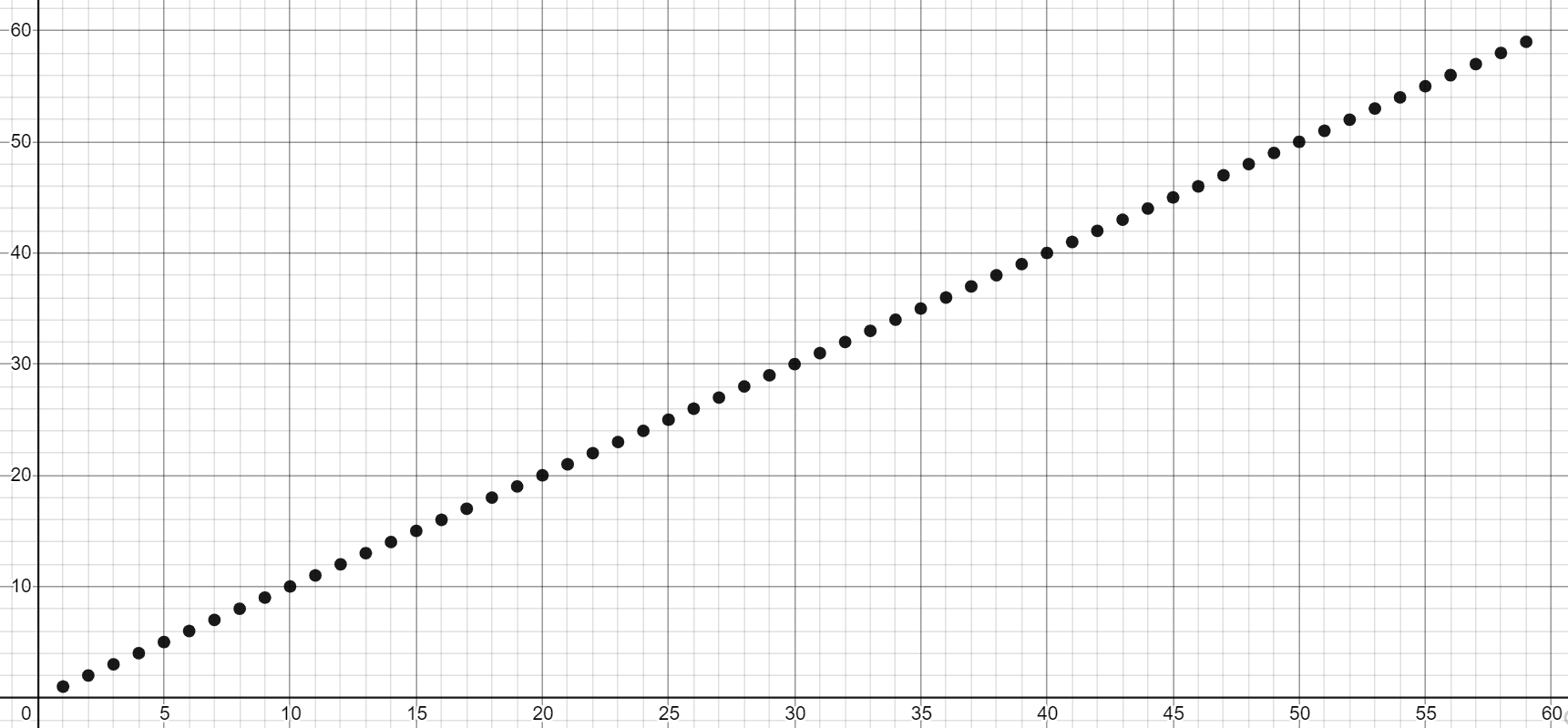 CSE 373 19 Su - Robbie Weber
Cases
CSE 373 19 Su - Robbie Weber
Linear Search
/* given an array and int toFind, return index where toFind is located, or -1 if not in array.*/
int linearSearch(int[] arr, int toFind){
   for(int i=0; i < arr.length; i++){
   	if(arr[i] == toFind) {
		return i;
      }
   }
   return -1;
}
How should we model this code’s runtime as a mathematical function?
CSE 373 19 Su - Robbie Weber
linearSearch Models: formulas
int linearSearch(int[] arr, int toFind){
    for(int i=0; i < arr.length; i++){
       if(arr[i] == toFind) {
	    return i;
       }
   }
   return -1;
}
How should we model this code’s runtime as a mathematical function?
Unlike before, the number of steps for this piece of code does not depend solely on the input size, n (length of the array).  In this case, there’s another factor which is: where does `toFind` appear in the input array (if at all)?
CSE 373 19 Su - Robbie Weber
linearSearch Models: formulas
int linearSearch(int[] arr, int toFind){
    for(int i=0; i < arr.length; i++){
       if(arr[i] == toFind) {
	    return i;
       }
   }
   return -1;
}
How should we model this code’s runtime as a mathematical function?
(note: the constants here were made-up since they don’t affect anything for this analysis)
CSE 373 19 Su - Robbie Weber
linearSearch Models: formulas
int linearSearch(int[] arr, int toFind){
    for(int i=0; i < arr.length; i++){
       if(arr[i] == toFind) {
	    return i;
       }
   }
   return -1;
}
How should we model this code’s runtime as a mathematical function?
(note: the constants here were made-up since they don’t affect anything for this analysis)
CSE 373 19 Su - Robbie Weber
linearSearch Models: formulas
int linearSearch(int[] arr, int toFind){
    for(int i=0; i < arr.length; i++){
       if(arr[i] == toFind) {
	    return i;
       }
   }
   return -1;
}
How should we model this code’s runtime as a mathematical function?
And what about in-between if toFind is somewhere inbetween? What if it’s at index 5?  What if it’s index n – 5?  
Every one of these situations deserves its own runtime function.
(note: the constants here were made-up since they don’t affect anything for this analysis)
CSE 373 19 Su - Robbie Weber
linearSearch Models: visually
int linearSearch(int[] arr, int toFind){
    for(int i=0; i < arr.length; i++){
       if(arr[i] == toFind) {
	    return i;
   }
   return -1;
}
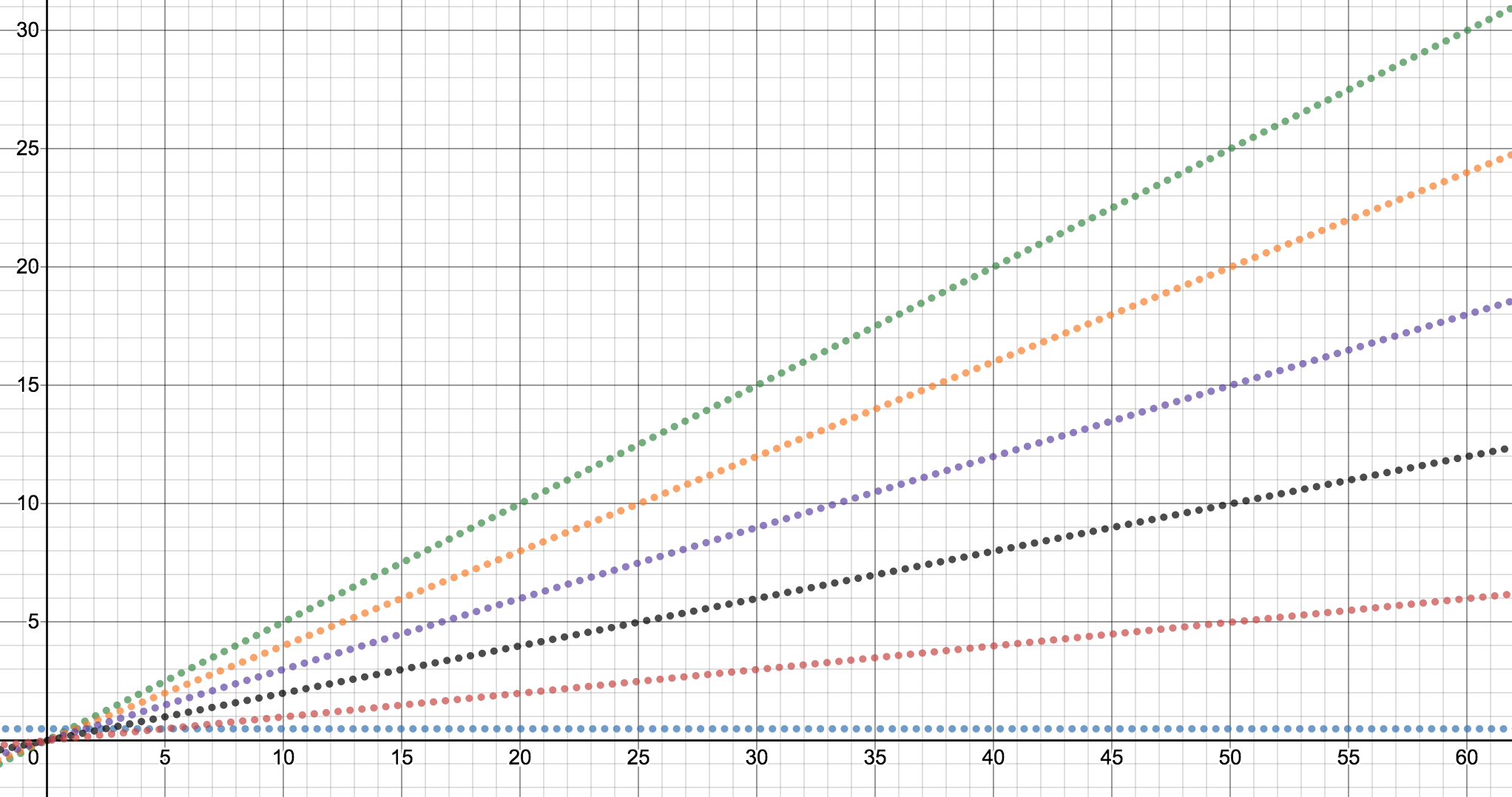 9n + 1
7n + 4
6n + 3
4n + 2
2n + 1
4
CSE 373 19 Su - Robbie Weber
public int linearSearch(int[] arr, int toFind){
    for(int i=0; i < arr.length; i++){
       if(arr[i] == toFind) 
	    return i;
    }
    return -1;
public void print(int n){
   for(int i=0; i < n; i++){
       System.out.println(i);
   }
}
9n + 1
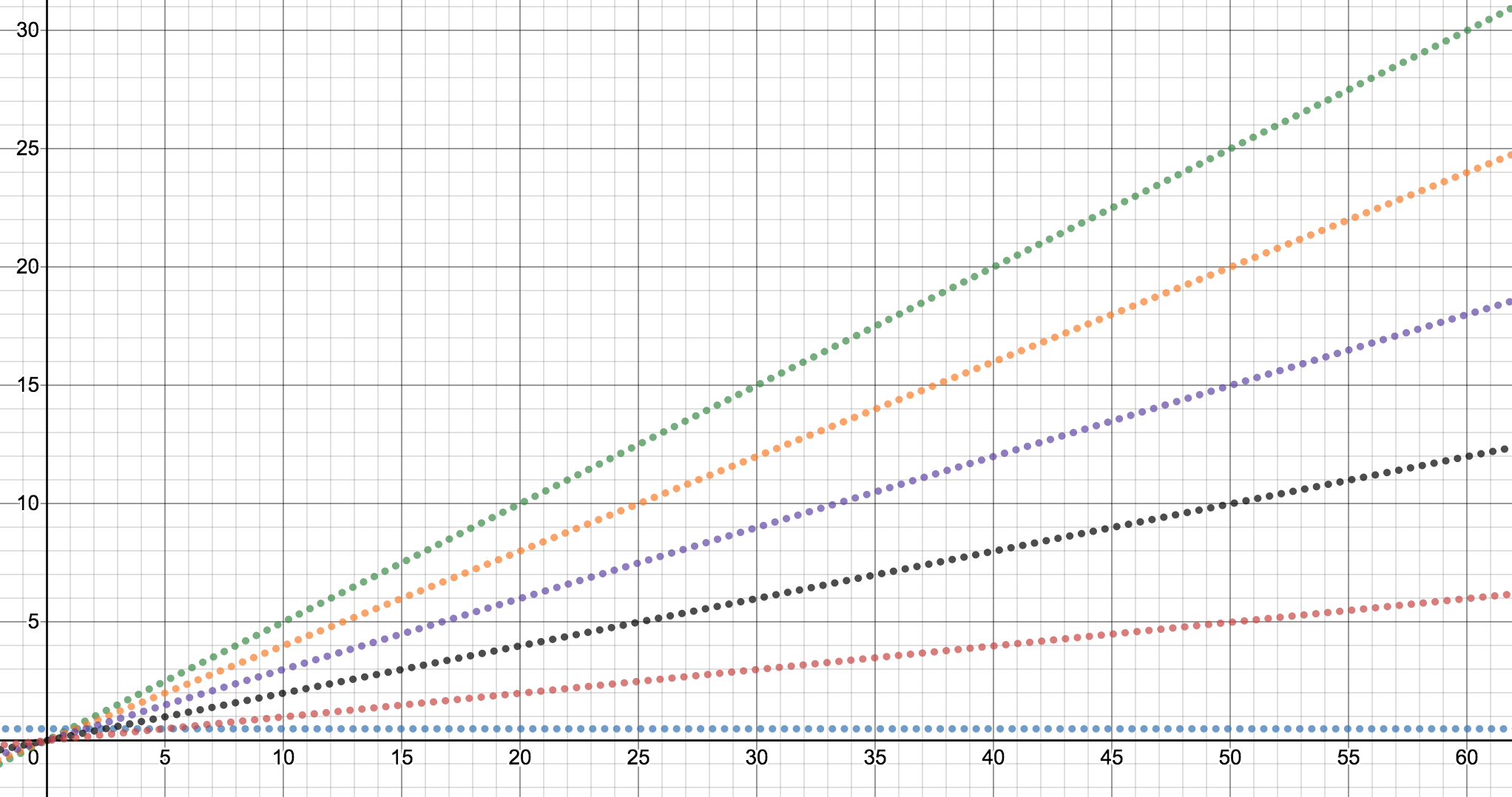 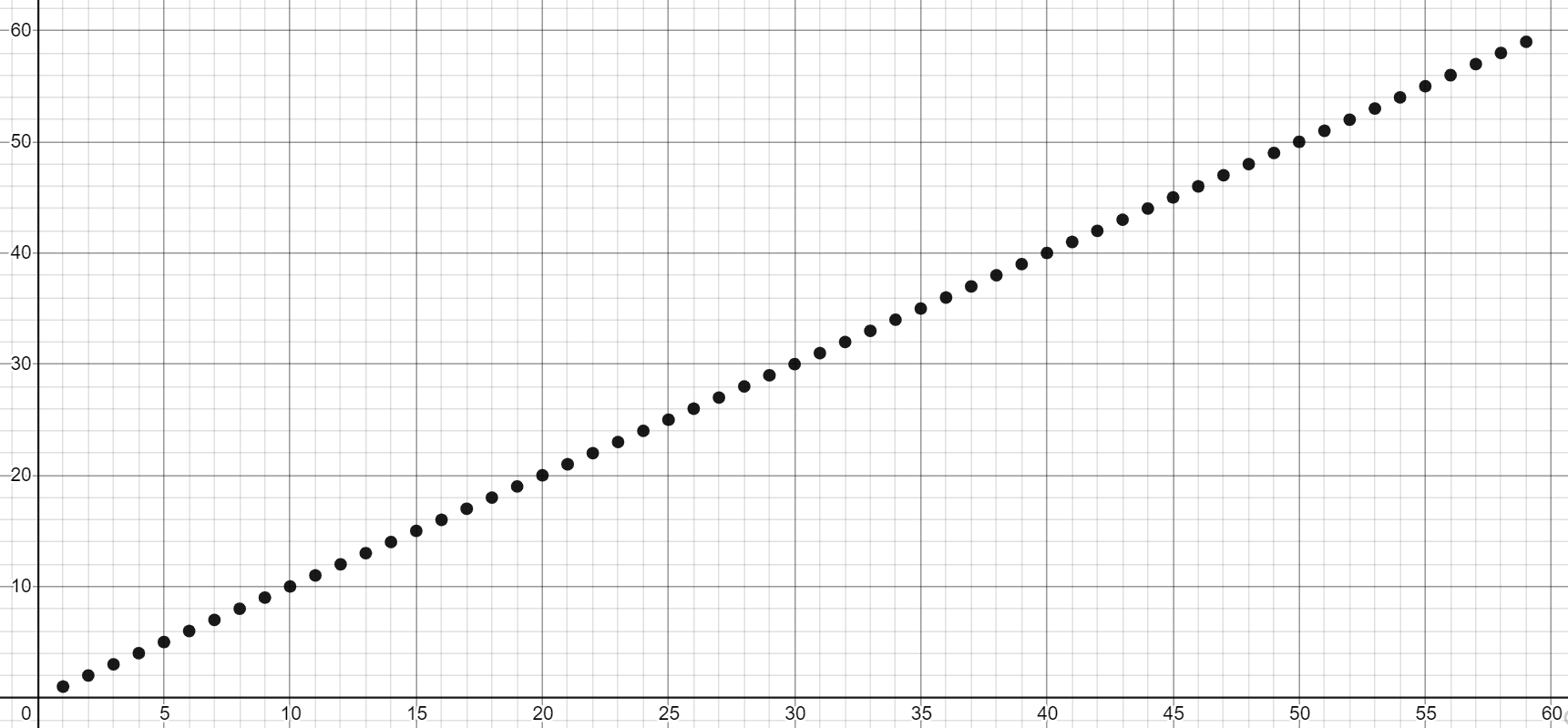 2n + 1
7n + 4
6n + 3
4n + 2
2n + 1
These points are big ideas!
4
Code we’re looking at now: the `linearSearch` method has multiple possible models/runtime functions.  Which runtime function is applicable depends on deciding which case we want to talk about.
Code we’ve looked at before: 
the `print` method only had one model/runtime function. The runtime function will ALWAYS be 2n + 1.
CSE 373 19 Su - Robbie Weber
9n + 1
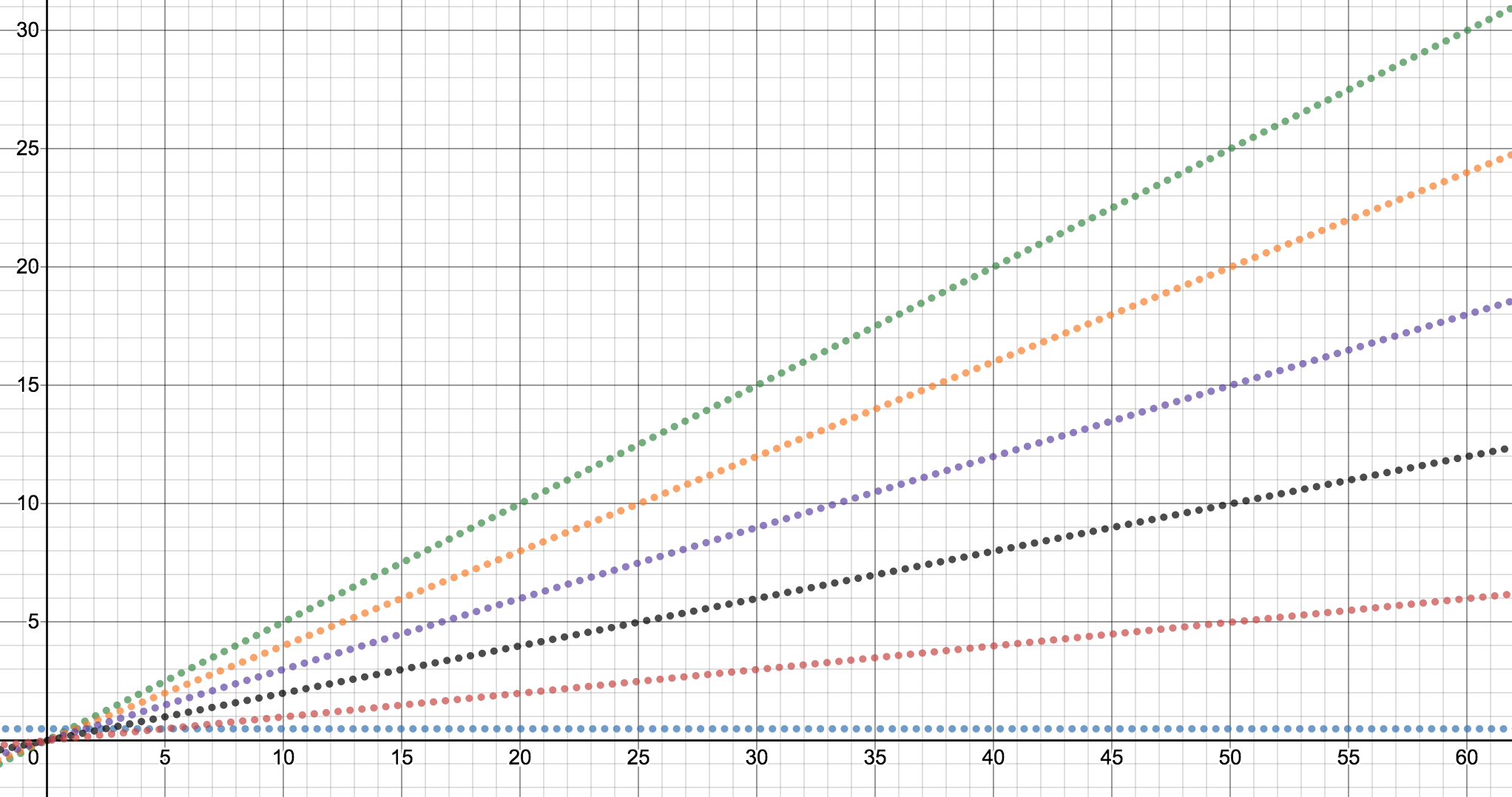 7n + 4
6n + 3
4n + 2
2n + 1
4
CSE 373 19 Su - Robbie Weber
[Speaker Notes: Wow longest our code could run? Fastest our code could run? this sounds really similar to talking about O and Omega – and it is similar language – the main difference is that case analysis is when we’re converting code to a mathematical function.  And asymptotic analysis is when we’re converting a function into O and Omega and Theta.  Generally there’s not that much flexibility in the asymptotic analysis side and there’s a lot more interesting things to talk about in the case analysis side.]
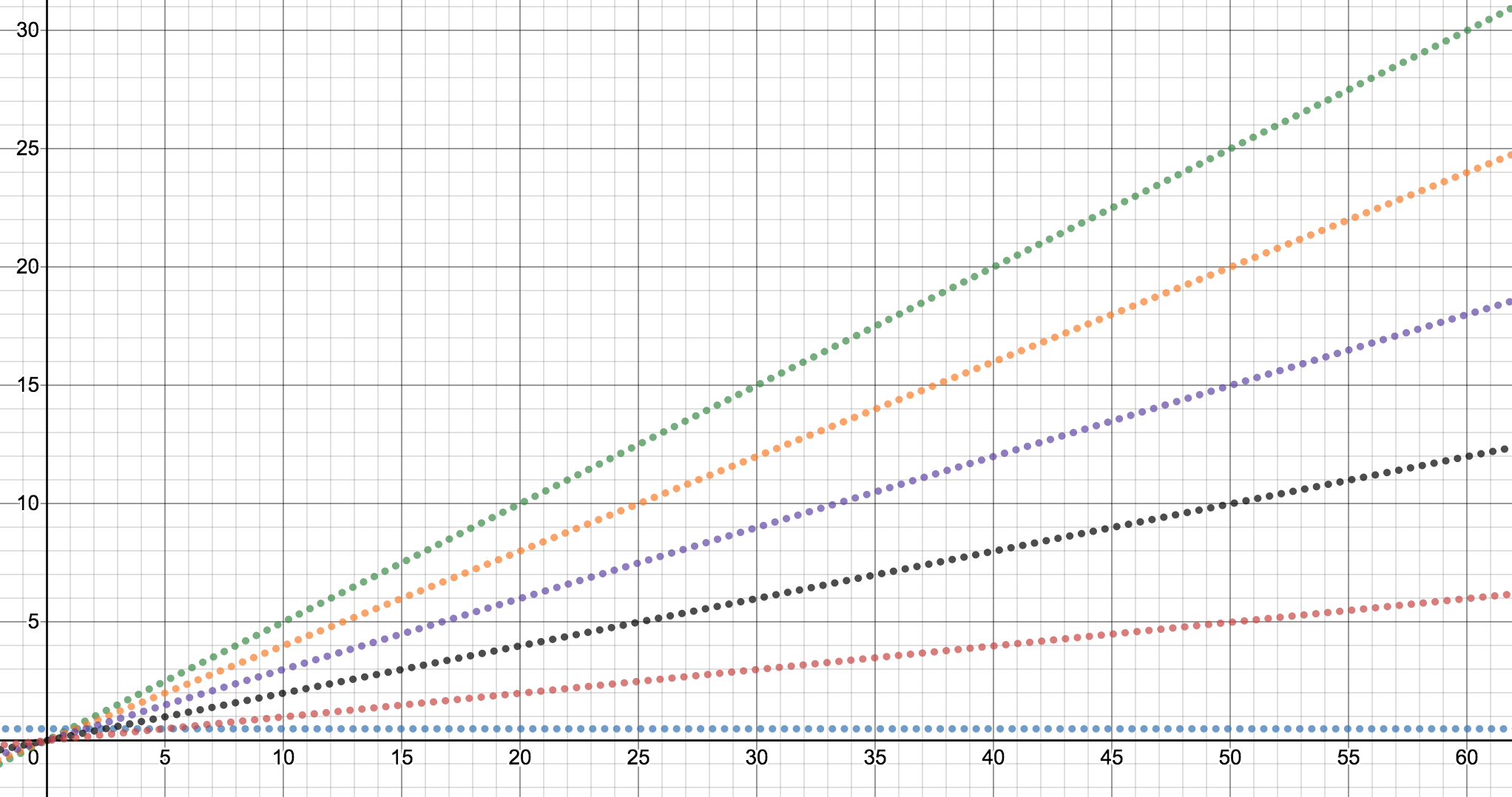 Case (rough definition): a description of the state of parameters and relevant state for a method/algorithm that is specific enough that a code model (runtime function) can be determined whose only parameters are the input size(s).

example cases from before:
toFind is in arr[0](best case) 4
toFind is not in arr(worst case)9n + 1
So every different possible runtime function (see graph) that comes from some particular state of the parameters/data structure is a different case! 

Usually we’ll only ask explicitly about best/worst in this course, but there are plenty of other useful cases to discuss, however (next slide).
CSE 373 19 Su - Robbie Weber
[Speaker Notes: Wow longest our code could run? Fastest our code could run? this sounds really similar to talking about O and Omega – and it is similar language – the main difference is that case analysis is when we’re converting code to a mathematical function.  And asymptotic analysis is when we’re converting a function into O and Omega and Theta.  Generally there’s not that much flexibility in the asymptotic analysis side and there’s a lot more interesting things to talk about in the case analysis side.]
Other useful types of cases (beyond best/worst)
CSE 373 19 Su - Robbie Weber
Where we left off last time:
code modeling
a function modeling the runtime of a piece of code
a piece of code
big O runtime
big Omega runtime
big Theta runtime
asymptotic analysis
An example of the process
code modeling
f(n) = 

5n +3
method1()
CSE 373 SP 18 - Kasey Champion
23
[Speaker Notes: This was where we left off on Monday – circle the asymptotic analysis part.  Given a mathematical function, lets do asymptotic analysis on it and figure out how its upper/lower bounded.

But today we expanded on this code modeling part: given a piece of code, figure out what the important different possible code models are.]
Where we left off last time:
code modeling
a function modeling the runtime of a piece of code
a piece of code
big O runtime
big Omega runtime
big Theta runtime
asymptotic analysis
case analysis
f(n) = 
3
method1()
best case analysis
worst case analysis
f(n) = 
5n2 +3n
some other case analysis
f(n) = 
20n +3
CSE 373 SP 18 - Kasey Champion
24
[Speaker Notes: For a lot of code, your function is more normal / simple and so then there isn’t that much use for O / Omega Theta]
Questions?
CSE 373 19 Su - Robbie Weber
Common Questions
How can you tell if there’s a different best/worst case code model for a given piece of code?

How does this relate to big O / big Omega / big Theta?

Can you choose n = 0 to be the best case? Can we choose n = infinity to be our worst case?
CSE 373 19 Su - Robbie Weber
How can you tell if there’s a different best/worst case code model for a given piece of code?
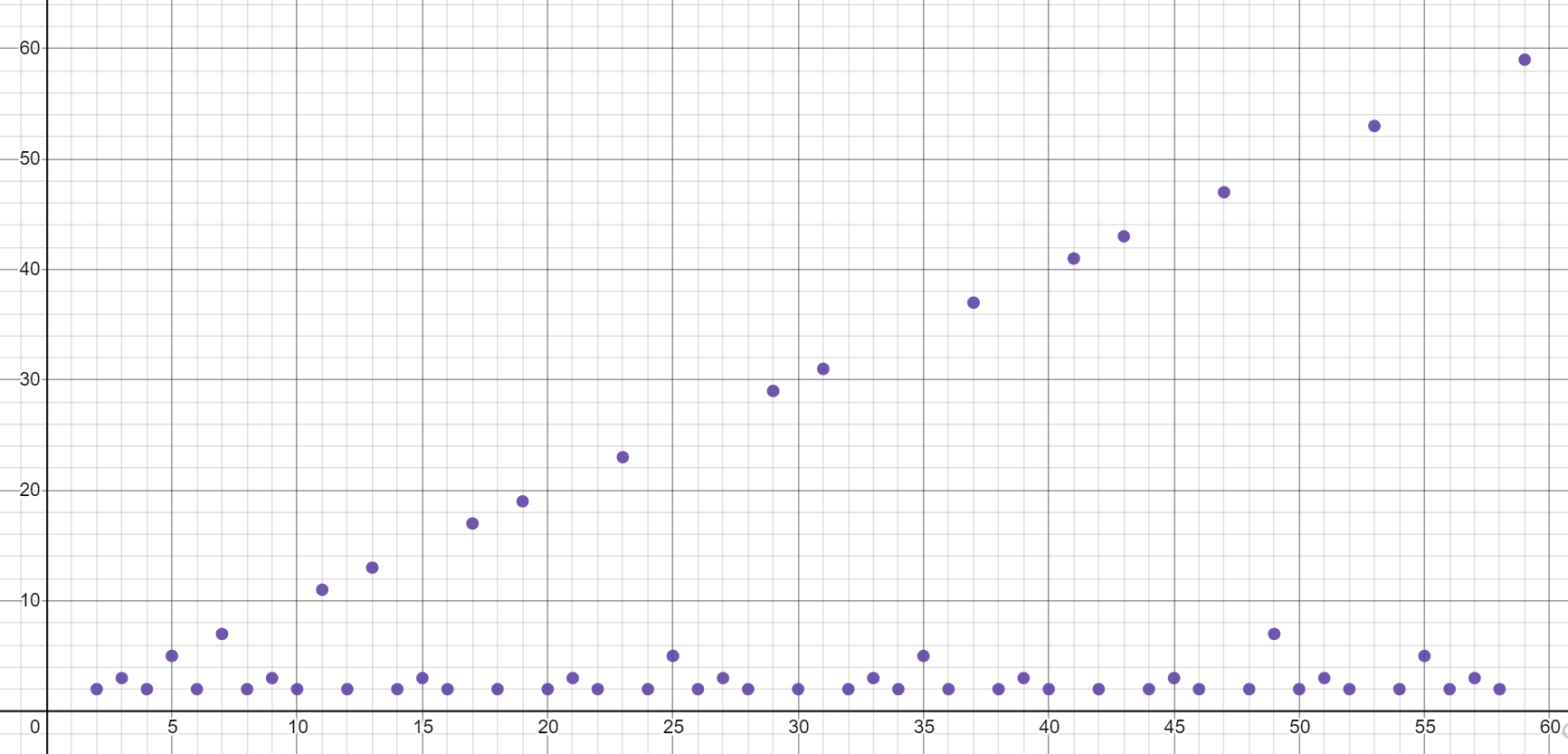 boolean isPrime(int n){
    int toTest = 2;
    while(toTest < n){
        if(n % toTest == 0) {
            return true;
        } else {
            toTest++;
        }
    }
    return false;
}
Are there other possible code models for this piece of code?  
In other words: if n is given, are there still other factors that determine the runtime?
CSE 373 19 Su - Robbie Weber
Sometimes, there aren’t significantly different cases for a piece of code and there’s only one possible runtime function.
How can you tell if there’s a different best/worst case code model for a given piece of code?
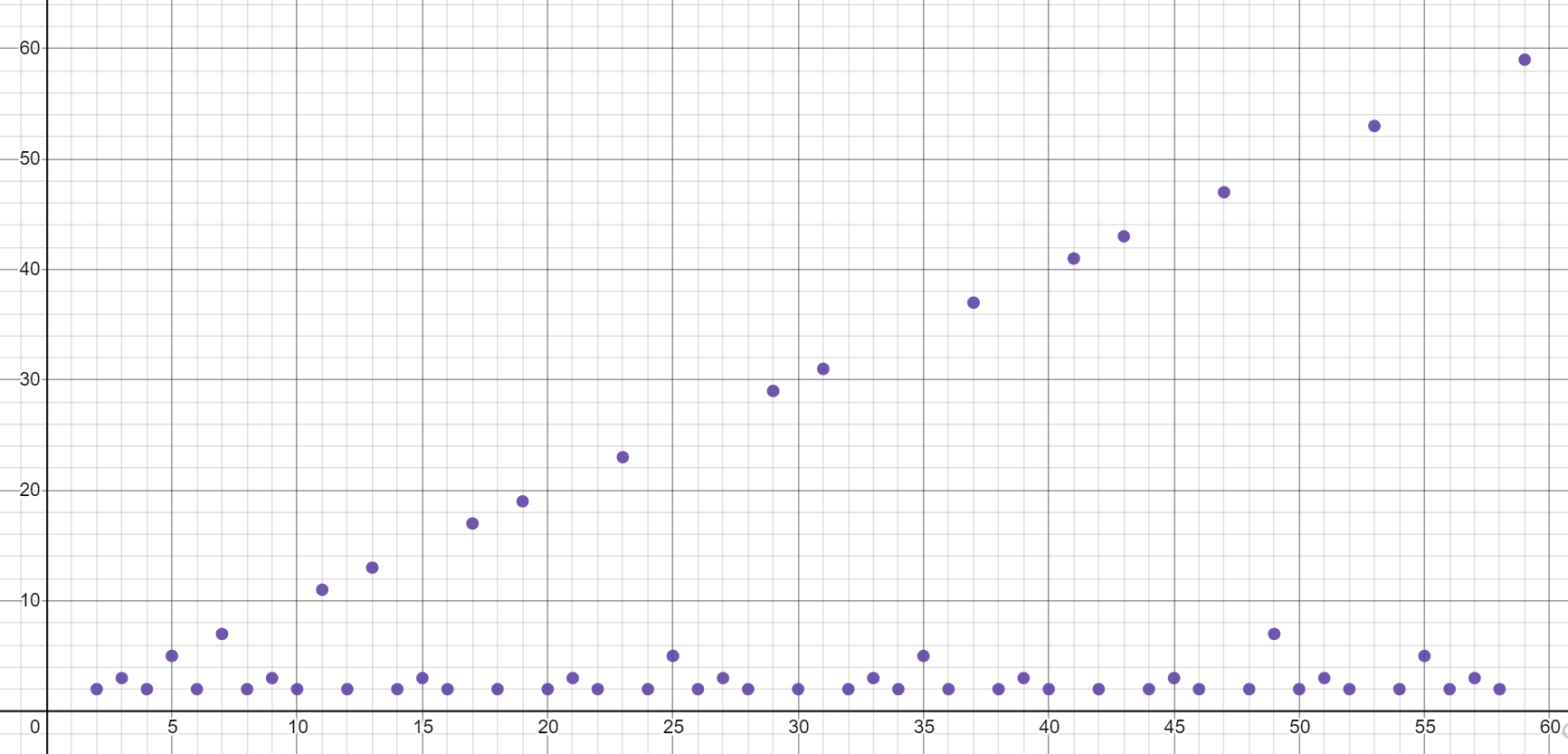 boolean isPrime(int n){
    int toTest = 2;
    while(toTest < n){
        if(n % toTest == 0) {
            return true;
        } else {
            toTest++;
        }
    }
    return false;
}
No! This is actually pretty similar to the print method we saw earlier – the only variable / possible thing that can affect the runtime is the input parameter number, n.
Are there other possible code models for this piece of code?  
In other words: if n is given, are there still other factors that determine the runtime?
Common Questions
How can you tell if there’s a different best/worst case code model for a given piece of code?

How does case analysis relate to asymptotic analysis (big O / big Omega / big Theta)?

Can you choose n = 0 to be the best case? Can we choose n = infinity to be our worst case?
CSE 373 19 Su - Robbie Weber
Where we left off last time:
code modeling
a function modeling the runtime of a piece of code
a piece of code
big O runtime
big Omega runtime
big Theta runtime
asymptotic analysis
case analysis
f(n) = 
3
method1()
best case analysis
worst case analysis
f(n) = 
5n2 +3n
some other case analysis
f(n) = 
20n +3
CSE 373 SP 18 - Kasey Champion
30
[Speaker Notes: For a lot of code, your function is more normal / simple and so then there isn’t that much use for O / Omega Theta]
Common Questions
How can you tell if there’s a different best/worst case code model for a given piece of code?

How does case analysis relate to asymptotic analysis (big O / big Omega / big Theta)?

Can you choose n = 0 to be the best case? Can we choose n = infinity to be our worst case?
CSE 373 19 Su - Robbie Weber
Common Questions
How can you tell if there’s a different best/worst case code model for a given piece of code?

How does case analysis relate to asymptotic analysis (big O / big Omega / big Theta)?

Can you choose n = 0 to be the best case? Can we choose n = infinity to be our worst case?

Because this is all in the lens of code  mathematical function, this mathematical function has to be defined for all values of n.  If you just scope it to the n = 0, what does your function look like?  Basically you can’t decide on a specific input size since that’s supposed to be the x-axis for our graph.  Doing so would be like honing in on one specific x/y point instead of defining a full function that can plug in any n.
CSE 373 19 Su - Robbie Weber
How to do case analysis
1. Determine if there are actually significantly different cases. 
Are there any other variables/parameters that could affect the runtime other than the input size? If the input/ data structure size is the only factor, then there aren’t any other significant cases (think isPrime and print).
2. Look at the code, and try to figure out more specifically how things could change depending on the input (except for the input size).
How can you exit loops early (for determining the best case)? 
Conversely, How can you make sure loops run for as long as possible (for determining the worst case)?
Can you return (exit the method) early? (for determining the best case)
Are some if/else branches much slower than others?
3.. Figure out what inputs can cause you to hit the (best/worst) parts of the code. (e.g. what does the input array look like? What parameter values/ combinations of values trigger the expensive logic?)
CSE 373 19 Su - Robbie Weber
Some previous data structure runtimes / code snippets + something new
ArrayList
- size
- insert(key, value) // ignore resizing
LinkedDictionary
- get
Bubble Sort code
We’re going to try breakouts again for these! See this google doc for the problems and instructions for breakouts!
solutions (link)
CSE 373 19 Su - Robbie Weber
Breakout Instructions
1. Instructor will trigger breakout rooms
2. Accept the invite that pops up
3. Work with your partners to answer the question on slide 16
4. TAs will be coming in and out. Fill out this form to request a TA’s assistance: https://forms.gle/b9NiC1s11FKBcpm89
5. Instructor will end the breakouts in 5 minutes

For detailed instructions on how breakouts work: https://docs.google.com/presentation/d/15HiAPu6yYz2WWbkonRejBtUcq_FFhmoWFyT2l25G06o/edit#slide=id.g8289eae46a_0_694
CSE 373 20 SP – champion & Chun
35
Another example together: ArrayList insert
data; // a field for the array that stores all the values
size; // a field to keep track of the number of valid values

// inserts the given value at the given index
public void insert (index, value) {
    for (int i = size; i > index; i--) {
       data[i] = data[i - 1];
    }
    data[index] = value;
    size++;
}
What are the different code models (are there multiple? is there just one?) if n = the size of the ArrayList.
CSE 373 19 Su - Robbie Weber
Some previous quarter slides that say the stuff we talked about in a different way
CSE 373 19 Su - Robbie Weber
Caution
!
!
CSE 373 19 Su - Robbie Weber
“worst input”: input that causes the code to run slowest.
CSE 373 19 Su - Robbie Weber
“worst input”: input that causes the code to run slowest.
CSE 373 19 Su - Robbie Weber
“worst input”: input that causes the code to run slowest.
CSE 373 19 Su - Robbie Weber
Some more notes: Simplified, tight big-O
CSE 373 19 Su - Robbie Weber
Simplified, tight big-O
CSE 373 19 Su - Robbie Weber